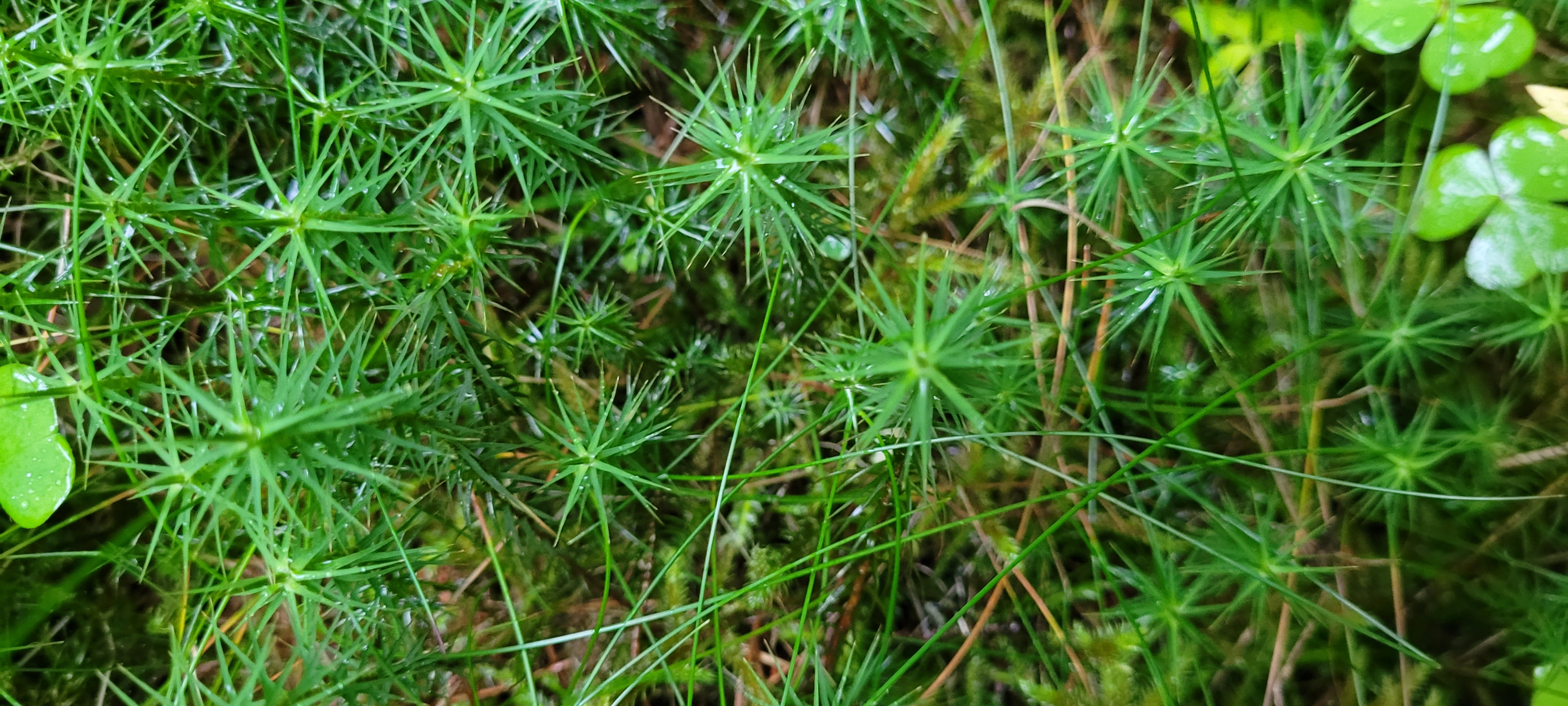 Hva skal vi kalle mosen?
Hvor mange ulike typer mose fant dere?
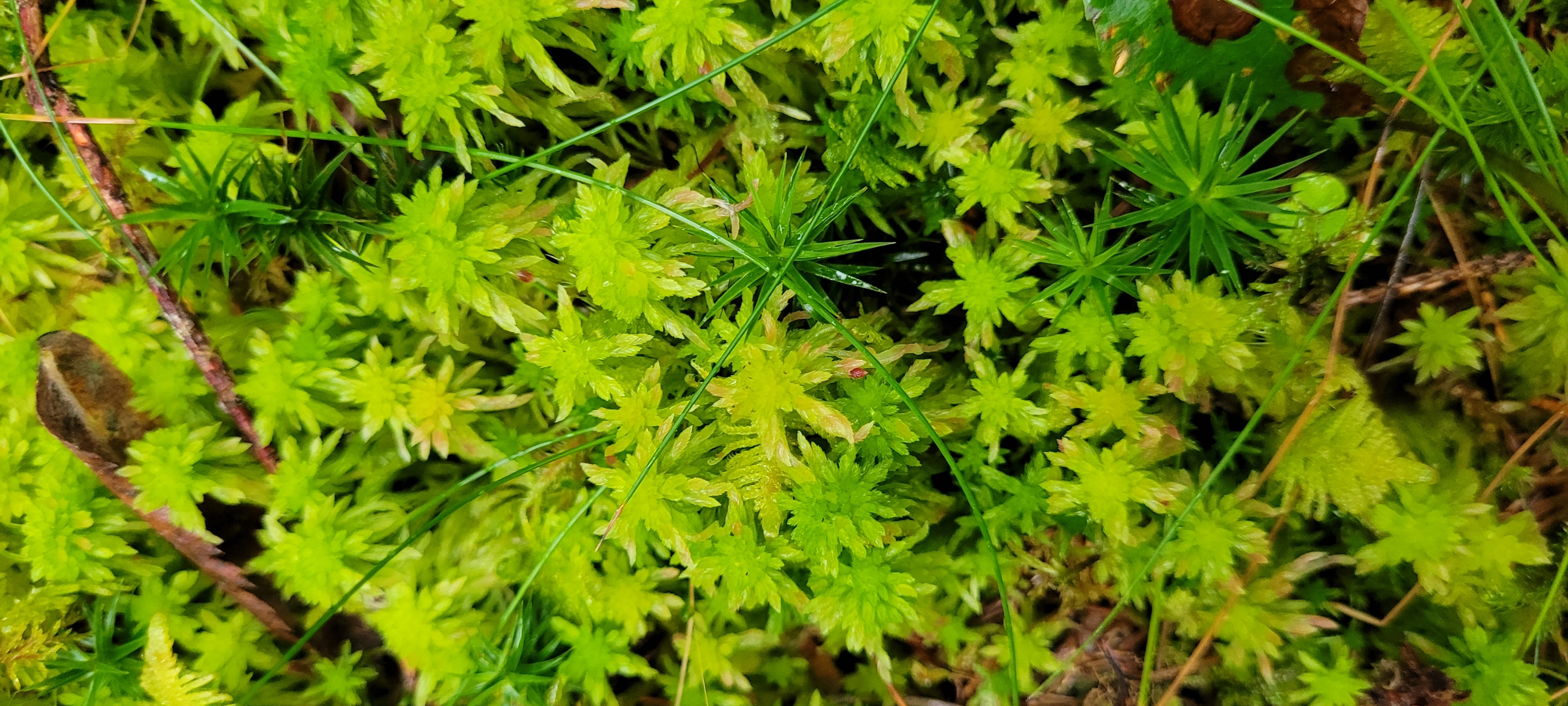 Legg de ulike mosene dere fant utover pulten.
Foreslå et navn til minst to av artene. Navnet skal beskrive hvordan mosen ser ut.
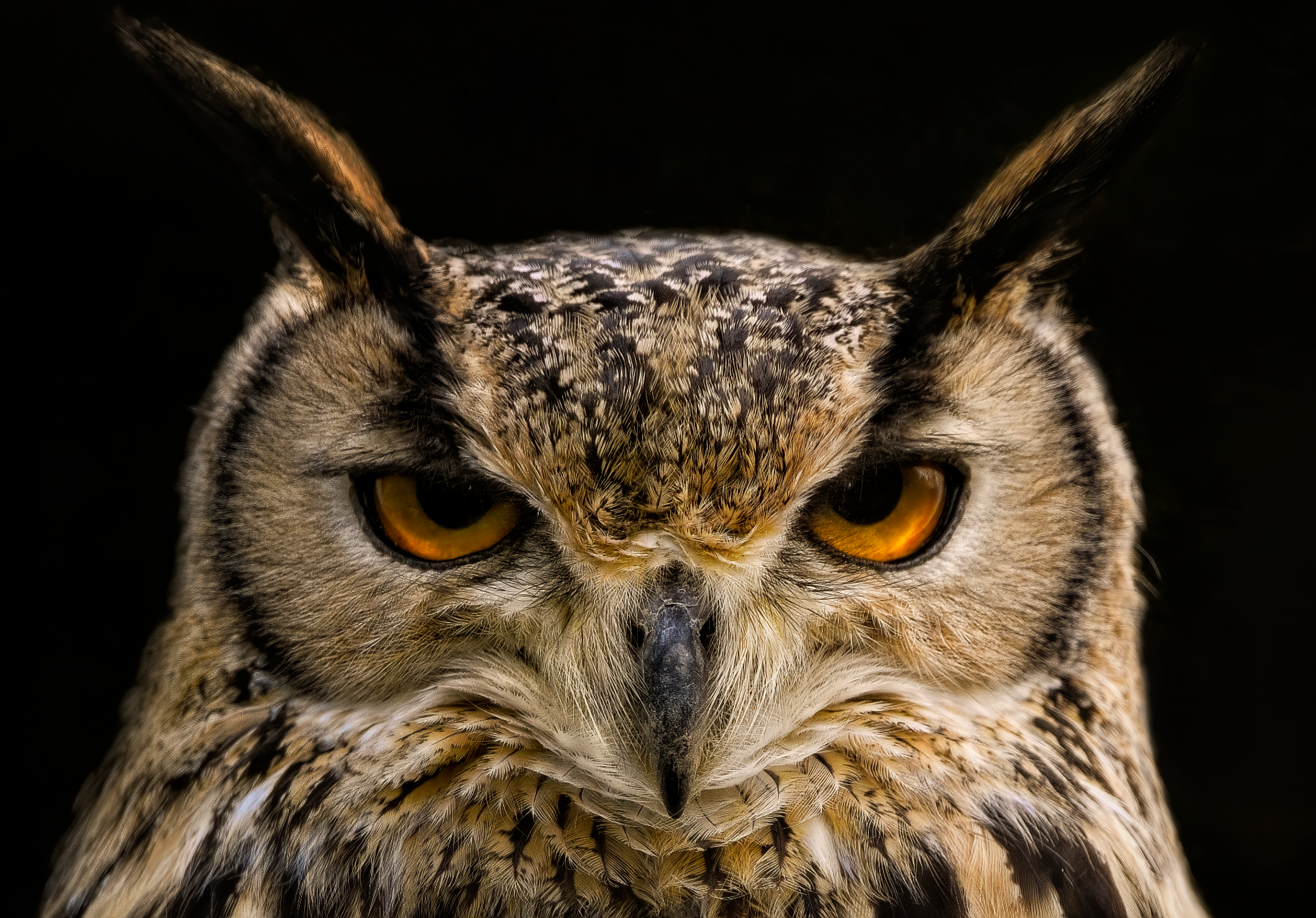 Kjenner vi til alle arter som finnes i Norge?
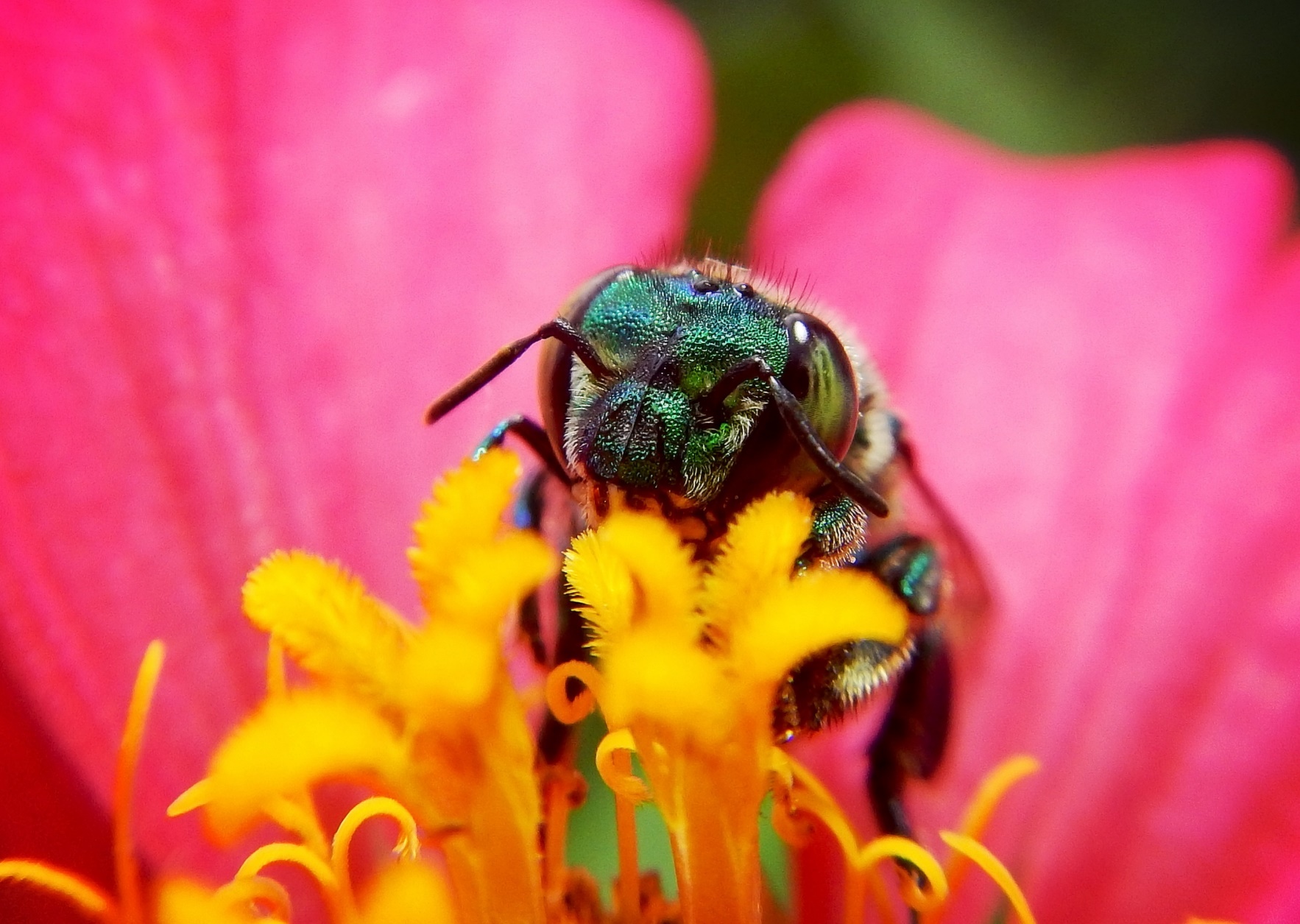 Forskere legger med jevne mellomrom fram status over hva vi vet, og hva vi ikke vet om artsmangfoldet.
I rapporten som ble lagt fram i 2022 kom det fram at vi i Norge har:
46 891 arter som er påvist
over 25 000 ukjente arter
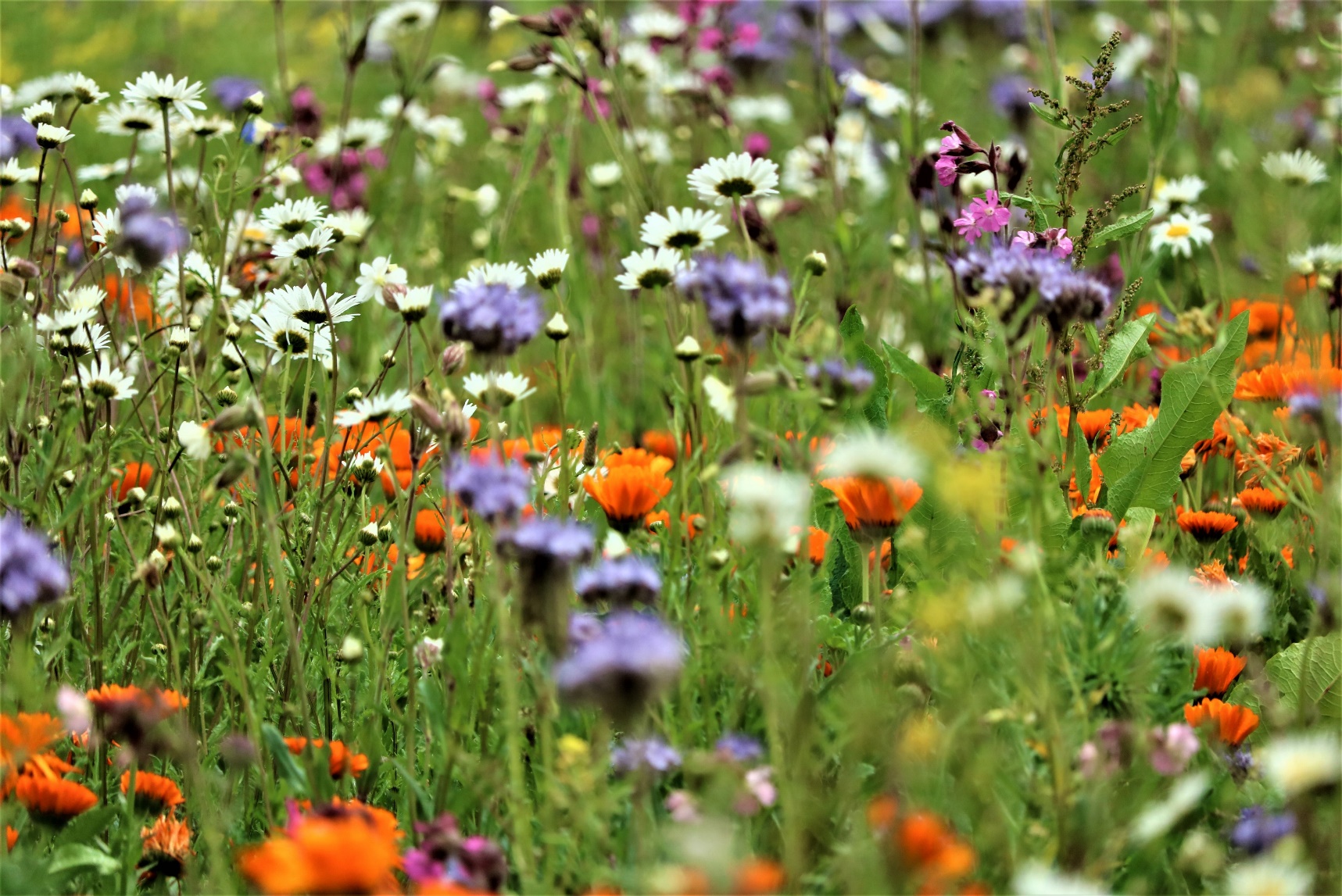 Men hvem setter navn på de nye artene?
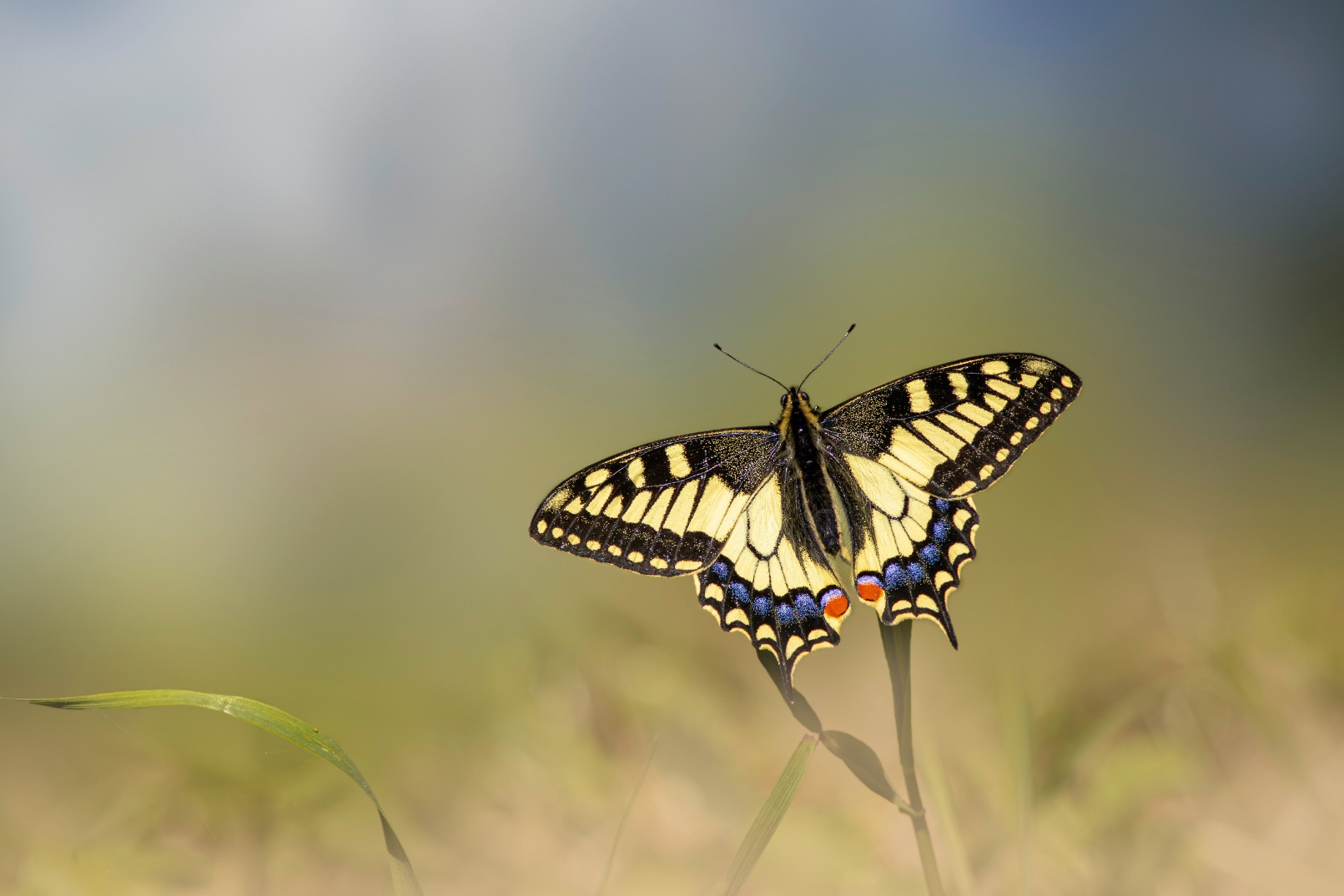 Hvordan får de nye artene navn?
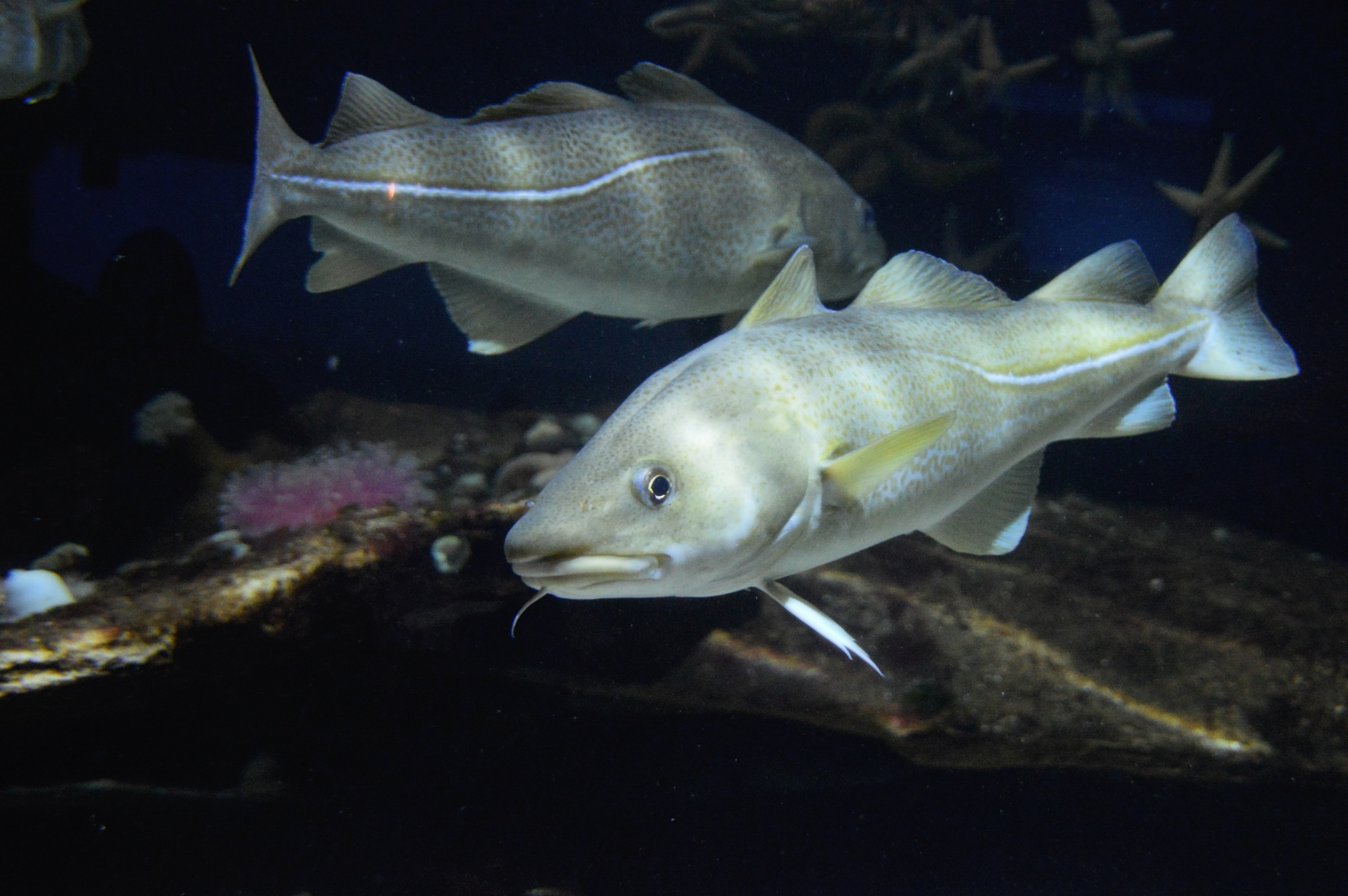 Når det oppdages nye arter i Norge, må de få navn, både et vitenskapelig navn og et populærnavn. 
Eksempel:
populærnavn: hestehov 
vitenskapelige navn: Tussilago farfara 
I denne økta skal vi se litt nærmere på de norske populærnavnene til moser.
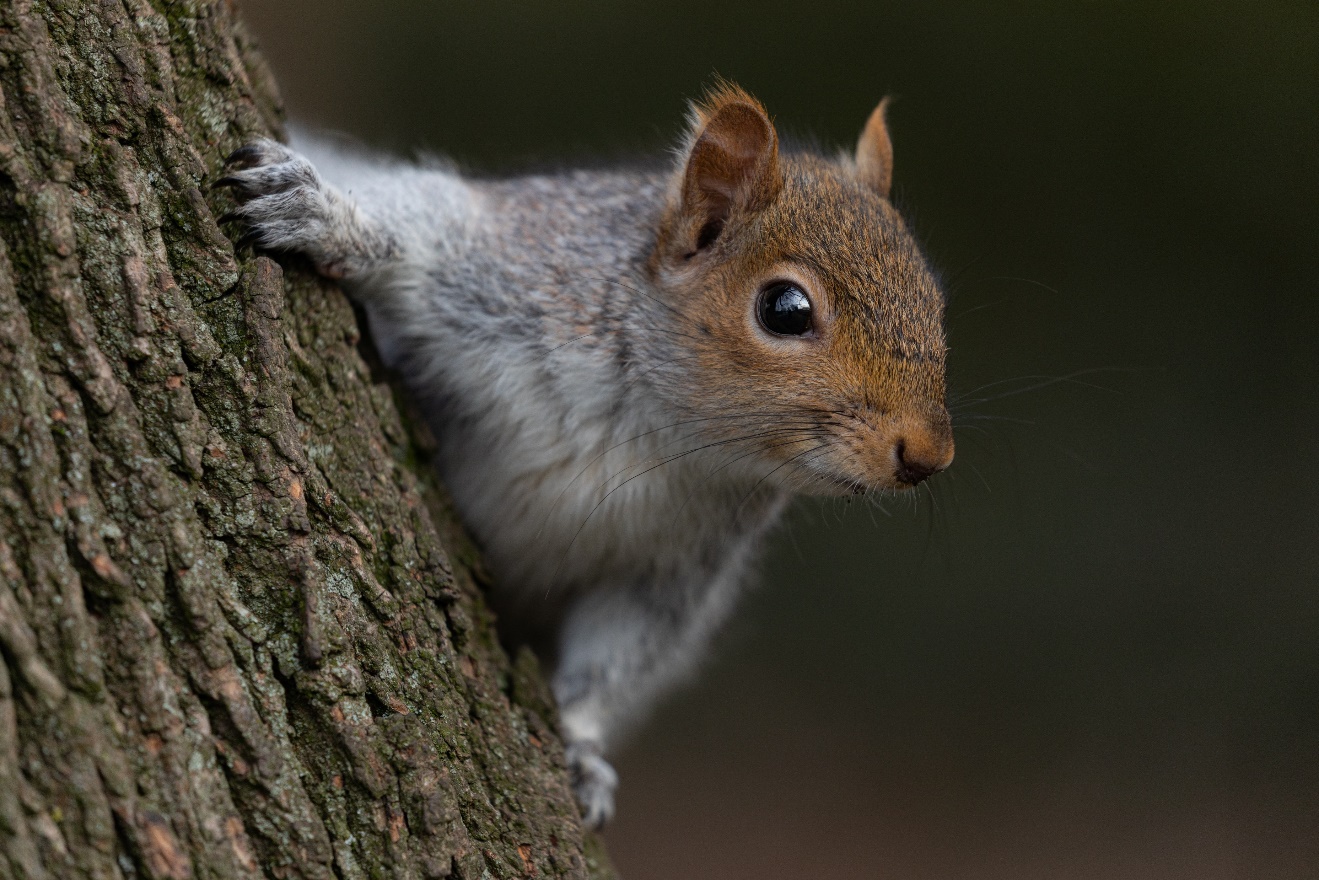 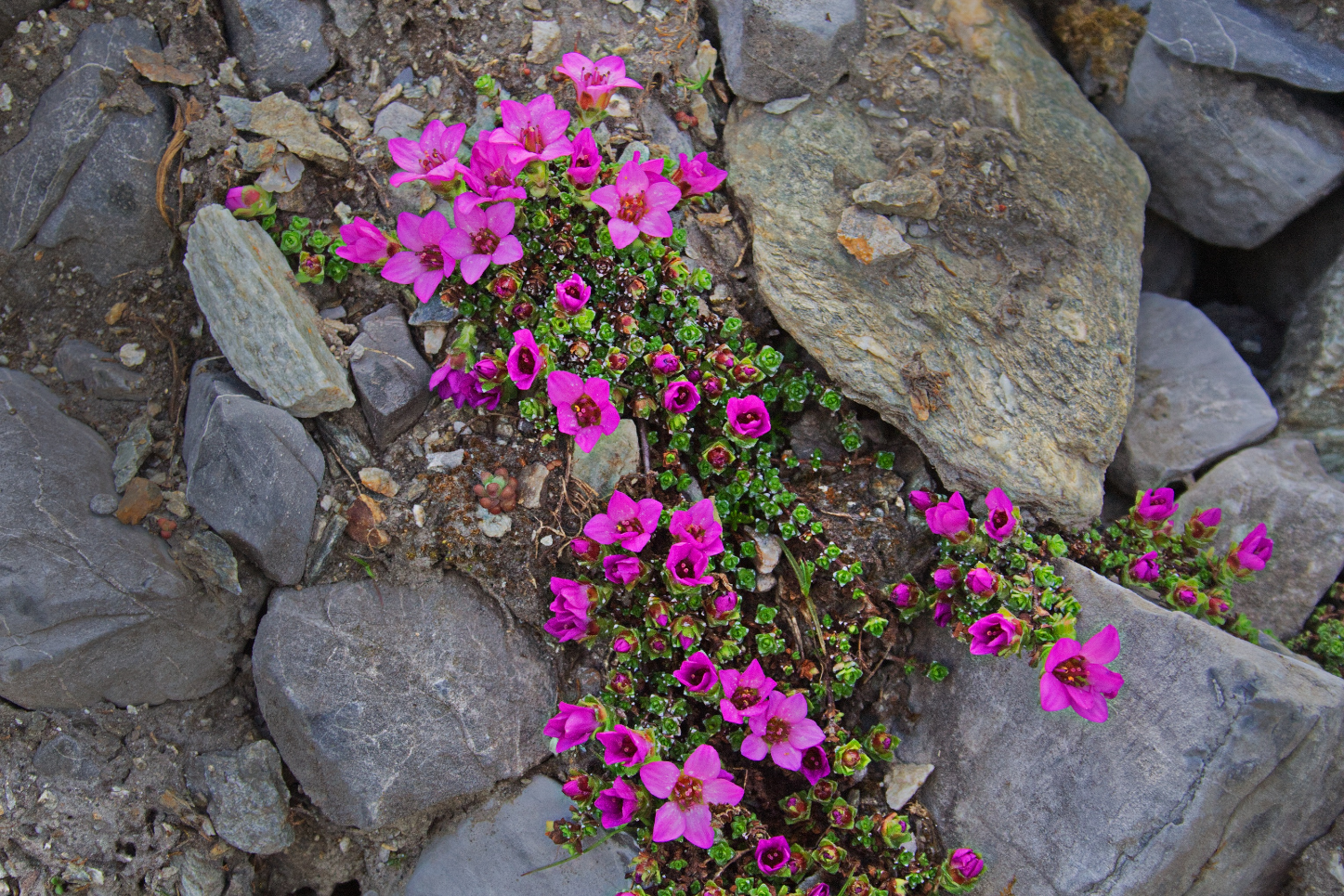 Kriterier for populærnavn
Bruk kriteriene til å vurdere og ev. justere navnene dere lagde. 

Lag navn på flere av mosene dere fant.
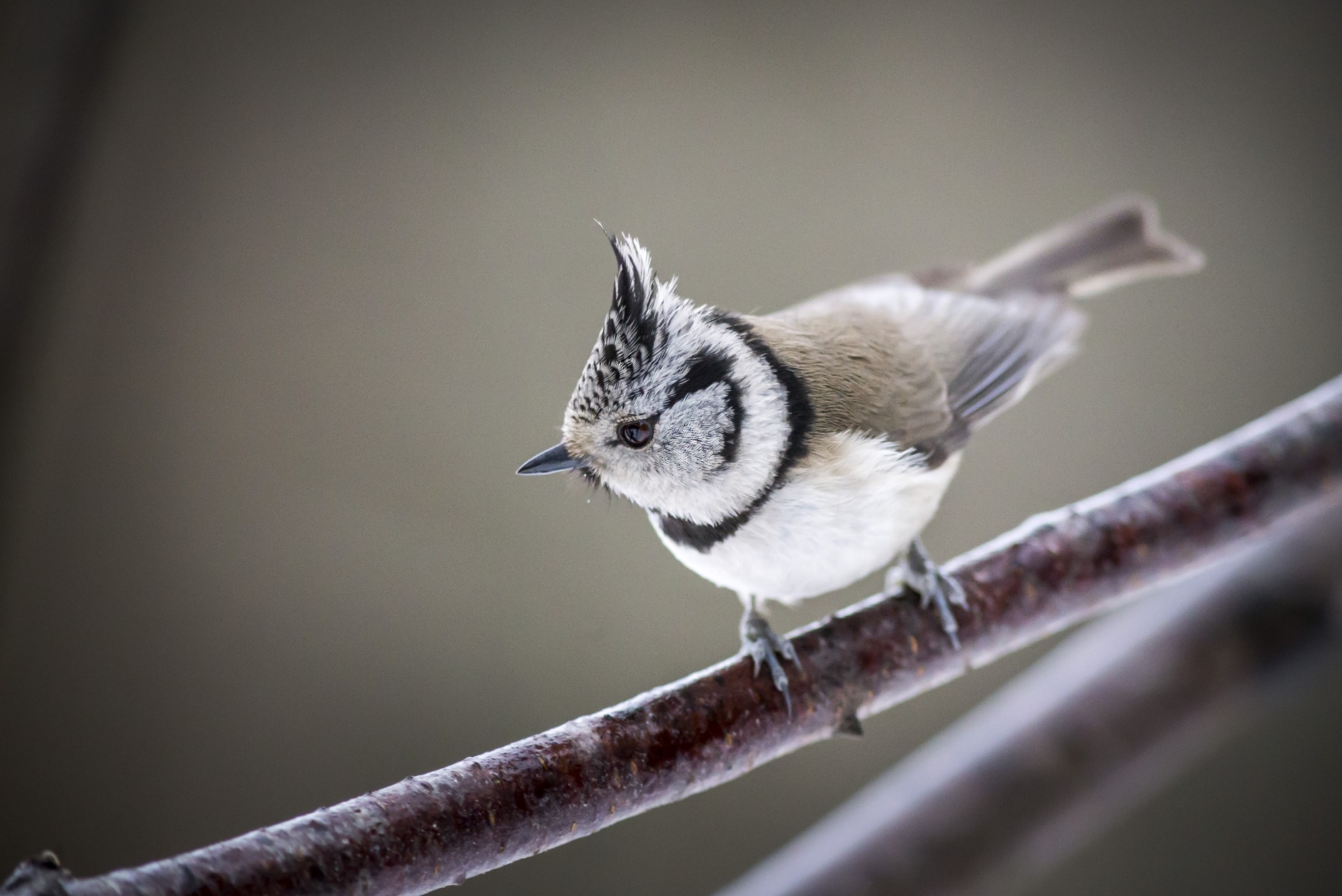 Fageksperter foreslår navn på nye arter etter noen bestemte kriterier.

Navnet bør gjerne være:
beskrivende for arten (f.eks. farge eller form)
så kort som mulig og lett å uttale
vakkert og interessevekkende, som for eksempel toppmeis, rødsildre, gullmose
I tillegg skal det være språklig korrekt.
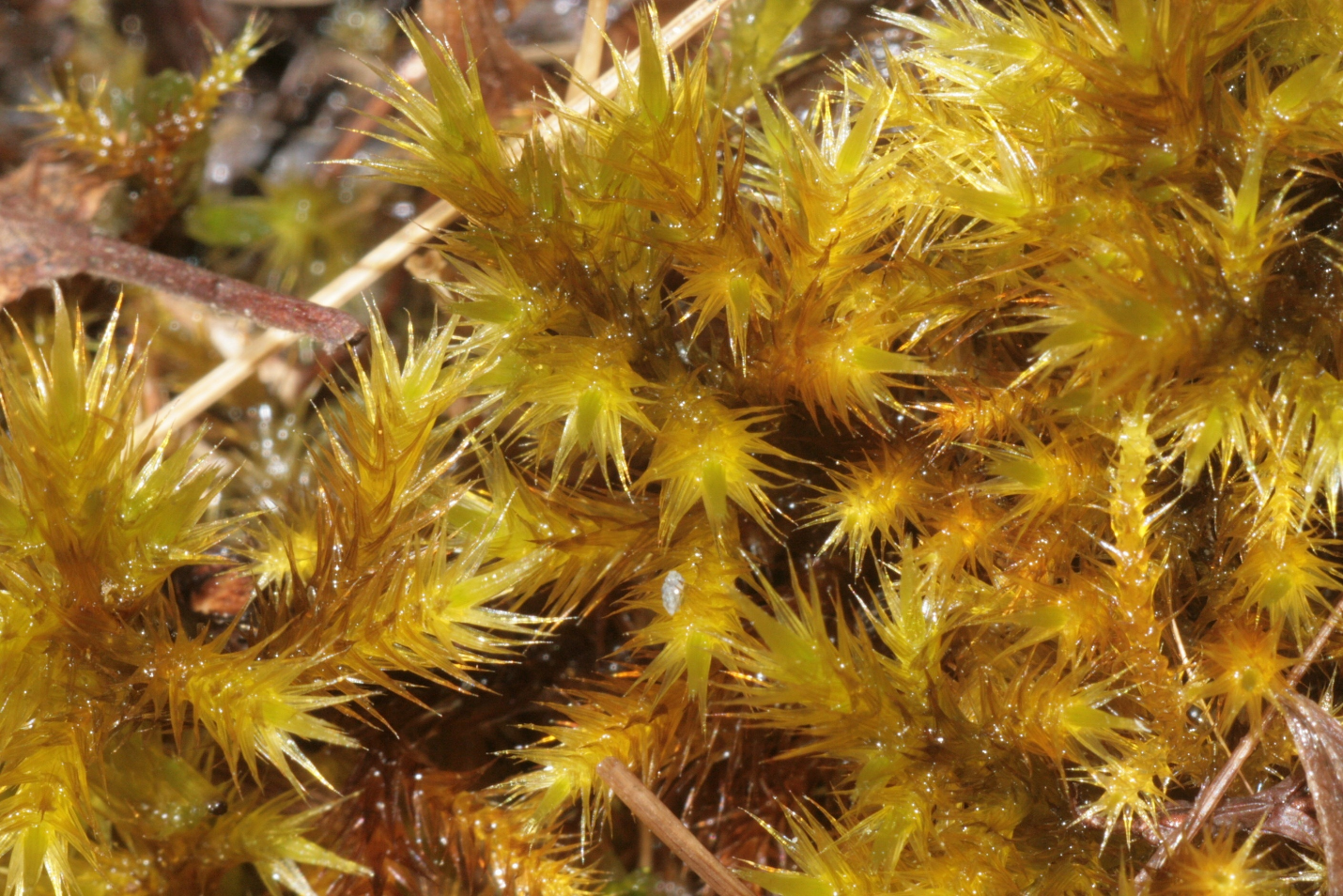 [Speaker Notes: Prinsipper for etablering av nye norske navn: https://www.artsdatabanken.no/navn/prinsipper
https://www.artsdatabanken.no/navn/nyenorskenavn]
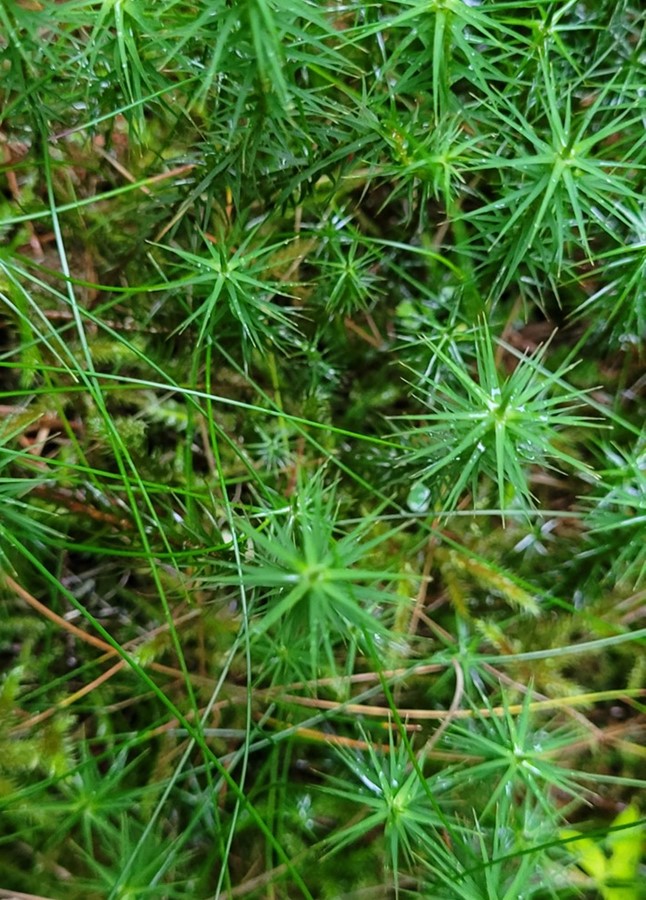 Navnsetting av arter
Hver gruppe legger fram sine vurderinger og begrunner sine forslag til endringer av navn.
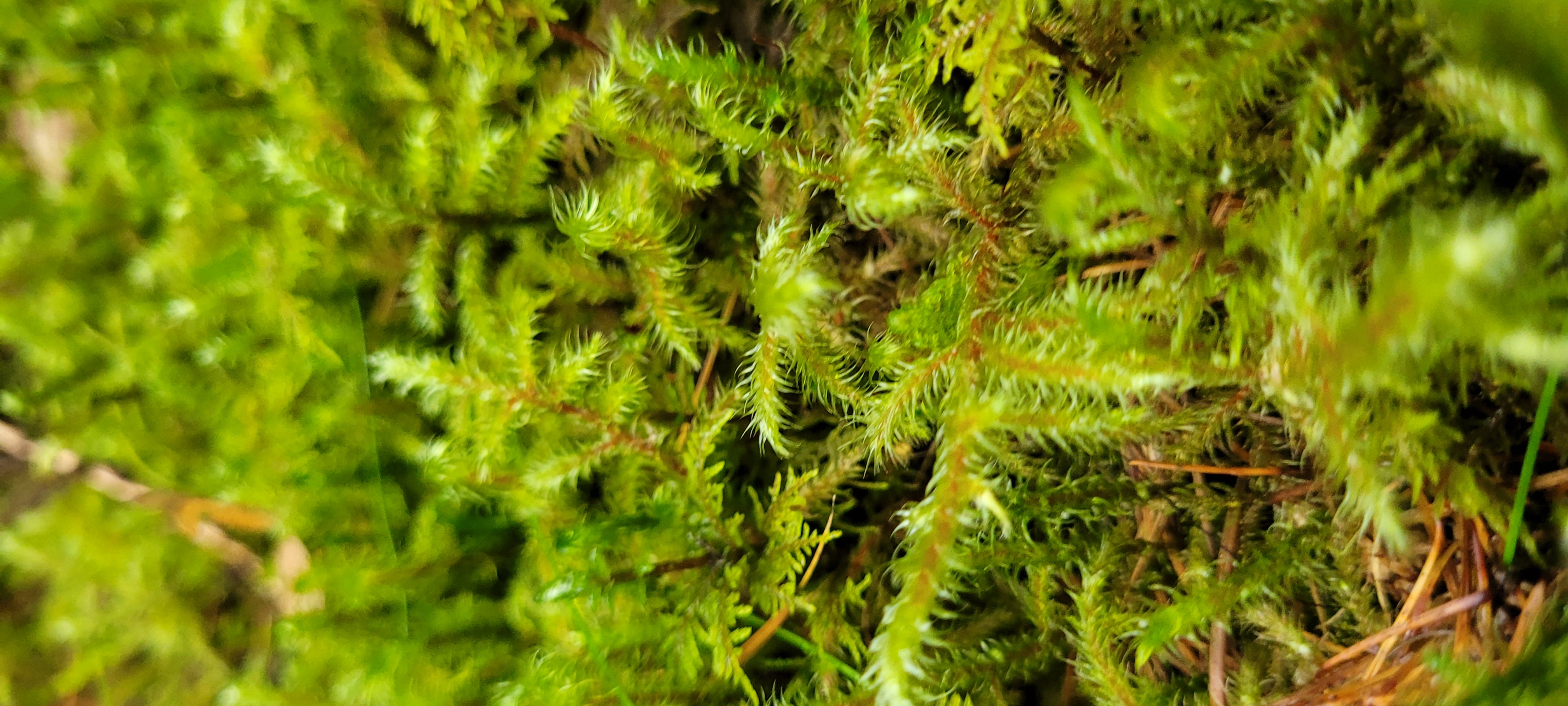 Hva heter mosene?
Bruk moseatlaset til å finne ut hva slags moser dere har funnet.
Vurder om navnene i moseatlaset stemmer med kriteriene. 
Diskuter hvilke navn dere synes er de beste.